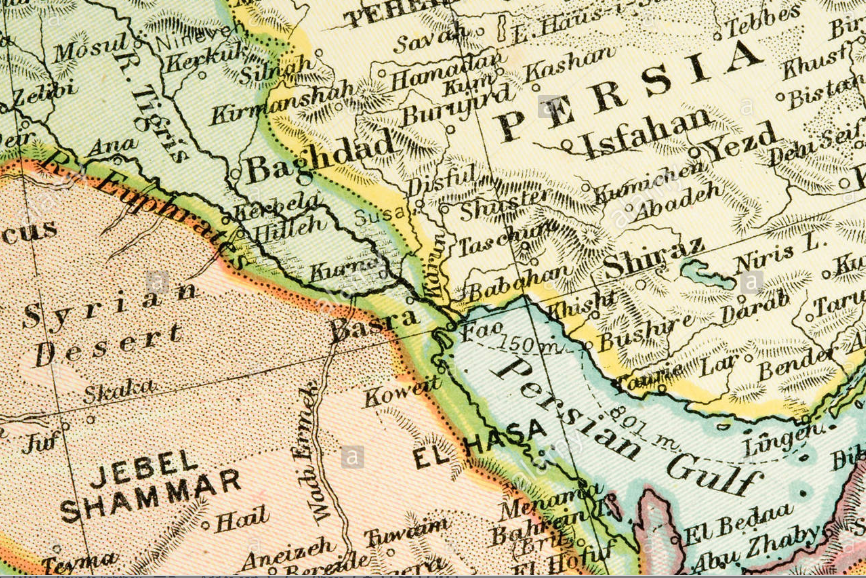 Al-Basra
BASRA, in Arabic, al-Basra, in mediaeval andearly modern Western usage, Balsora, Balsara, Bassorah , a city of Lower Mesopotamia which had aglorious early Islamic past and is now a major cityof the Iraq Republic. It is situated on the left bankof the Shatt al-Arab about 115 kilometers fromthe open water at the head of the Persian Gulf, 420 kilometers to the south of Baghdad, and in latitude 30° 30' north, longitude 47° 50' east.
introduction
What does “basra” mean?
Basra (transliteration: Baṣra, Arabic: بصرة ) is an ancient Arabian name for boys that is variously described as referring to “soft stones”, “soft white stones”, “tough clay”, “red land”. The name of which is probably derived from the nature of the soil.
introduction
Where is Mesopotamia?
In Greek, Mesopotamia means 'land between the rivers', and the term came to be applied to the land between the two great rivers, the Tigris and the Euphrates, which flow from eastern Turkey, through present-day Iraq, to The Gulf; the Euphrates also takes in a large part of northern Syria.
Mesopotamia was the name of an area rather than a country, but has come to be applied to the many rich cultures that flourished in ancient Iraq. These included Sumerian, Akkadian, Babylonian, Assyrian and many other cultures, whose influence extended into neighbouring countries, certainly from around 5,000 BC.
introduction
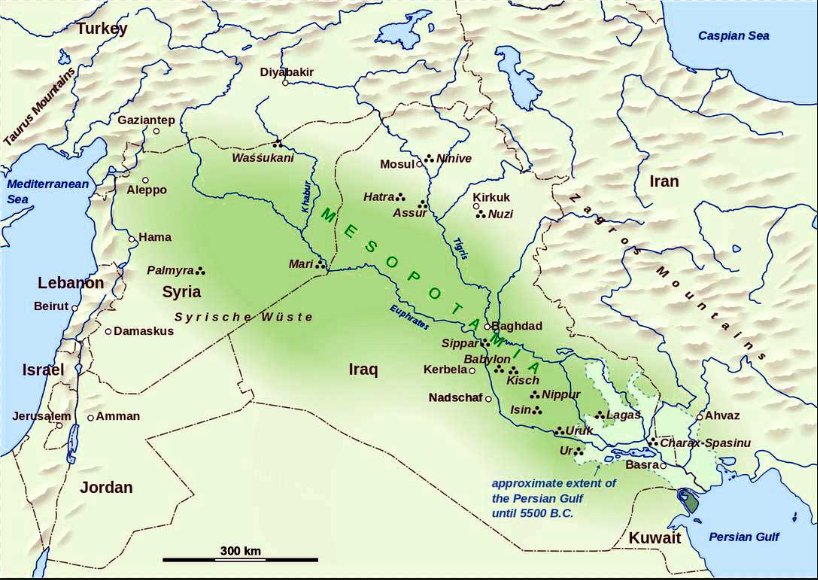 introduction
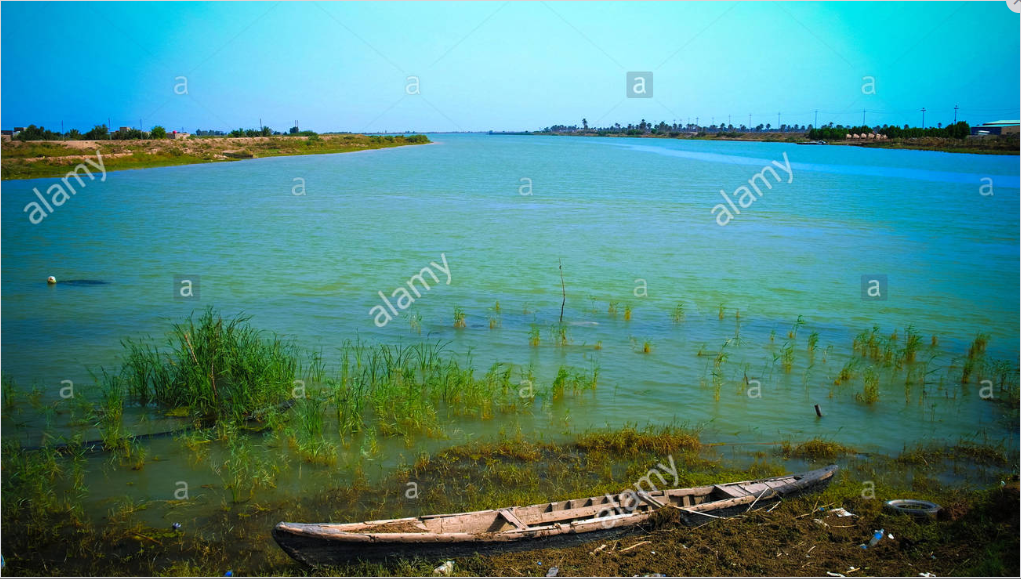 https://www.alamy.com/euphrates-and-tigris-confluence-shatt-al-arab-iraq-image183613782.html
The confluence of Euphrates and Tigris, Shatt al-Arab
geography
Climate & Soil
Basra has a desert climate with great temperature variations between day and night, summer and winter. The high temperature reaches 50°C; the low is above frost. Annual relative humidity is 44 to 59 percent; annual rainfall ranges between 50–200 mm. Winters are warm, with temperatures above freezing.
With its multitude of waterways, Basra has the right conditions for the successful cultivation; the incoming and outgoing tides of some 635 rivers and channels that water approximately 14 million palm trees make the region one of the world's most fertile.
geography
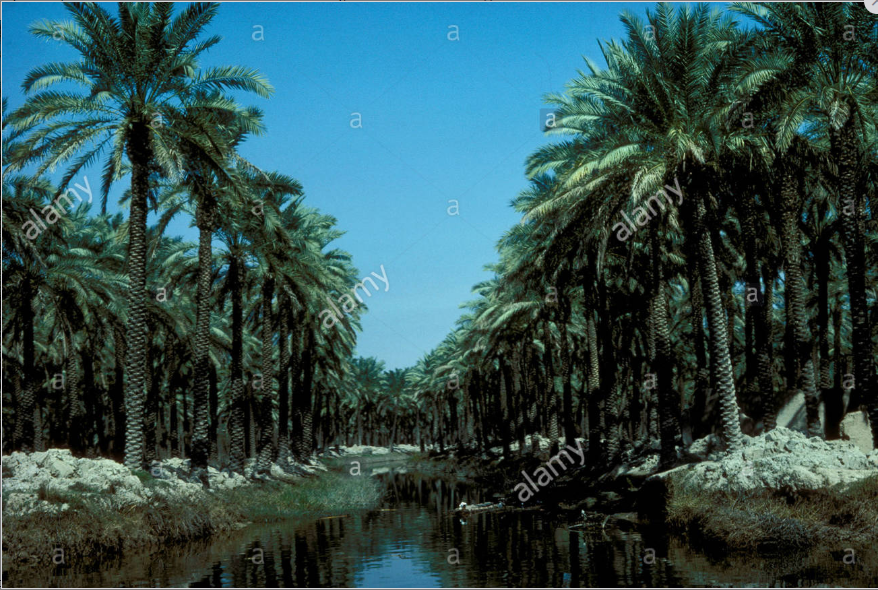 https://www.alamy.com/stock-photo-waterway-lined-with-date-palms-shatt-al-arab-delta-of-southern-iraq-39237180.html

Waterway lined with date palms, Shatt al-Arab delta of southern Iraq, near Basra
geography
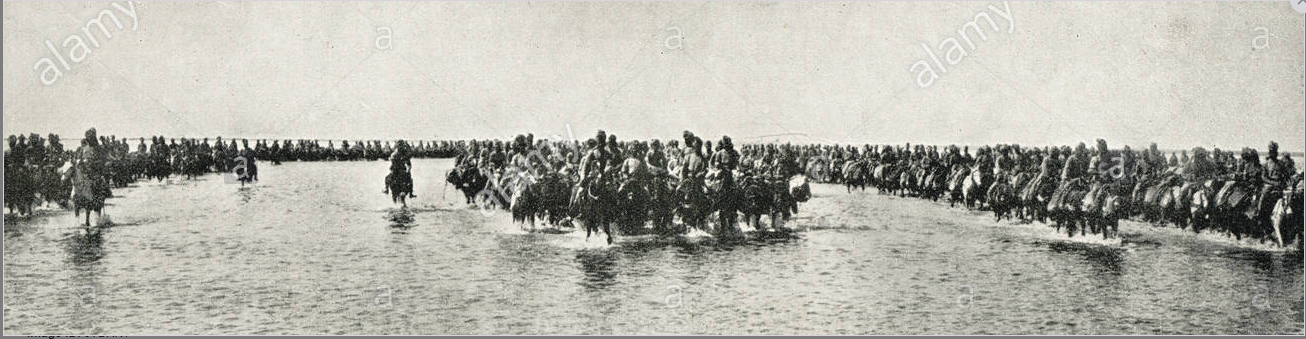 https://www.alamy.com/indian-cavalry-at-basra-crossing-floods-image152694725.html
From the Great War in 1915

The waterways may occasionally cause floods
geography
The establishment of Basra City
Although probably built on the site of ancient civilizations and more certainly on the site of the Persian settlement, the Muslim city can be considered as a new construction.
In 14/635 the  Muslim conquerors set up an encampment on the remains of a Persian site in Lower Mesopotamia, a site the Arabs named al-Khurayba (“the small ruin”).
 In 17/638, three years after this initial settlement, under the caliphate of Umar b. al-Khattab, the military commander Utba b. Ghazwan chose this location as a permanent site, to serve as the base for a further advance of the Conquest towards Fars, Khurasan, and Sijistan.
history
The political milestones in History of Islam
Basra provided contingents for the Arab armies of conquest, and the men of Basra took part in the battle of Nihawand (21/642), and the conquests of Fars, Khurasan, and Sijistan (29/650). 
At this stage the military camp was playing its natural role, but the men of Basra began to be aware of their importance; then it was that the pace of events accelerated and the town became the stage for the frst great armed confict in which Muslims fought against their Muslim brothers, the Battle of the Camel (36/656). Before the fight the inhabitants had been divided in their loyalties, and the victory of Ali b. Abi Talib served only to increase their disorder, but, on the whole, the population remained, and was to remain, more Sunni than Shi'ite, in contrast to Alid Kufa. 
In the following year (37/657), men from Basra took part in the battle of Siffin in the ranks of Ali, but it was, at the same time, also from Basra that a considerable number of the first Khrijites were recruited.
history
The Effects of Mongol Invasion
Basra, already much reduced in size and vitality between the 5th–7th/11th–13th centuries, was further and faster debilitated by the destruction, near-anarchy and neglect which followed the Mongol Hulagu’s conquest of Iraq in 656/1258 with periods of disturbance and insurgence.
In the mid-8th/14th century, Ibn Battuta found the city largely in ruins.
history
Demography
In 41/662 Muawiya re-asserted the authority of the Umayyads over the town, and then sent there Ziyad in 45/665, who may be considered as the artisan of the town’s prosperity. Basra was divided into five tribal divisions such as Ahl al-Aliya who were the inhabitants of thehigh district of Hijaz, Tamim, Bakr b. Wail, Abd al-Qays and Azd. These Arab elements constituted the military aristocracy of Basra and absorbed, in the ranks of mawali or slaves, the indigenous population and a host of immigrant peoples such as Iranians, Indians, people from Sind, Malays, Zanj.
history
Socio-economic Structure
The city reached its zenith in the 2nd/8th century and the beginning of the 3rd/9th century. At this period it was fully developed and its population had increased to considerable proportions.
Basra was, for the Middle Ages, a very great city and, what is more, a “complete metropolis”: it was at the same time a commercial centre, with its Mirbad which was halting place for caravans and its river port, al-Kall, which accomodated ships of fairly large tonnage; financial centre, thanks to the Jewish and Christian elements and the bourgeois of non-Arab stock; an industrial centre with its arsenals; even an agricultural centre with its numerous varieties of crops; and finally, the home of an intense religious and intellectual activity.
history